Self-Editing Your Essay
Please have at least five (5) different colors to your disposal…
Highlight your very first sentence…
Does it compel a reader’s attention?
Is it exciting?
Does it need to be changed?
Try to make it grab the reader’s attention!!
Draw a green X over each period at the end of each sentence…
Is there a variety in your sentence structures?
If you have way too many periods…
Your sentences are too short and choppy.
If you have way too few periods…
You might have some run-on sentences.  Consider splitting up your sentences.
Write the total number after the very last sentence.
There is a certain power behind those shorter sentences.  Make some sentences long, and others short.
Scan your essay for RIP (Rest in Peace) words…
Really
A lot
Great
Awesome
Very
Get
Good
Bad
Nice
You (should only be used in certain situations)

Draw a red line through each one!!!
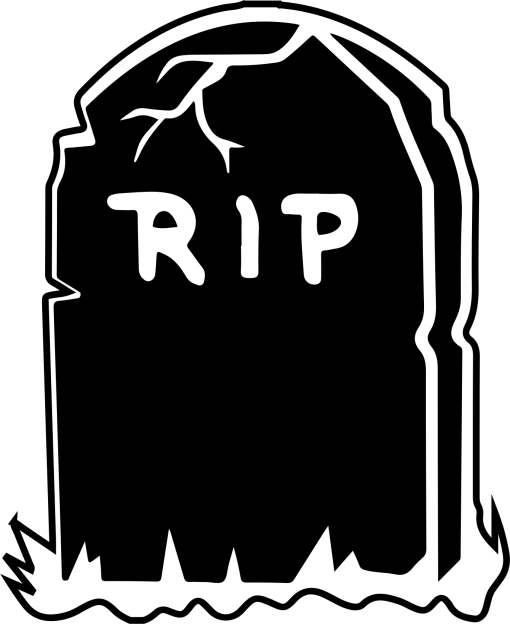 No Excuse Errors…
Draw a yellow triangle around all No Excuse Errors…
To, Two, Too
Their, There, They’re
Wear, Were, Where
Because, Cause, Cuz
Whether, Weather
Which, Witch
Know, No
Make sure that they are used correctly!!!
Check sentence openings…
Draw a black circle around any sentence that begins with…
“Then”
“Another”
“So”
Conjunctions – “But,”  “Because” – Eliminate these entirely!
Only use each word once.  For the rest, write another word or group of words in place of it.
Proper Nouns
A proper noun is a specific person, place or thing.  It must be capitalized!!!
For example…
Lake Michigan
Miley Cyrus
Denver, Colorado
The Pepsi Center
Lakewood High School
Ms. Ritchey
Of Mice and Men

Look through your paper and make sure that all proper nouns are capitalized.  Place a green circle around each one.
Also, make sure that the title of the book is italicized, not in quotes.
Place a blue square around all contractions…
Examples:
can’t- cannot
shouldn’t- should not
won’t- will not
it’s – it is
don’t – do not
wouldn’t – would not
they’ve – they have
she’s – she is
he’s – he is

Omit contractions and write the actual words in place of them.
Identify at least four (4) verbs in the piece…
Circle them in a color of your choosing.
Are they VIVID?  
Place a check mark next to it if you find it to be vivid.
Place a question mark next to it if you think that it could be changed to make it slightly more vivid.
Look at the dialogue in the piece…
Is it punctuated appropriately?
Are the quotation marks and commas inserted correctly?
If not, please fix.
Remember – if it is a new line of dialogue in a conversation, a new paragraph should be started!
Identify at least four (4) adjectives…
Circle them in a color of your choosing.
Are they VIVID?  
Place a check mark next to it if you find it to be vivid.
Place a question mark next to it if you think that it could be changed to make it slightly more vivid.
Examine your conclusion… (cont’d)
Ring that bell at the end of the paper!!!
What lesson did you learn?  What kind of insight did you gain??
Avoid “In conclusion,” “All in all,” “To sum it up”…
Last-minute fine tuning…
Check on the following things with your essay:
Is it double-spaced?
Are there spaces between paragraphs?  Take them out!!!
Times New Roman, 12 pt. font?
Does it have a creative and unique title?
Is your name and period in the top left-hand corner?
Memoir Final Draft
Memoirs are due to turnitin.com by tonight at 12:00 AM.  
PLEASE, PLEASE, PLEASE edit!!!
Final drafts should be between 2 ½ (minimum) – 4 ½ (maximum) pages.